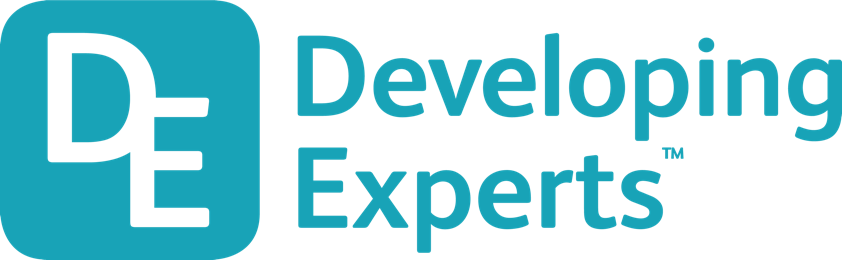 0001.01
Mission Assignment
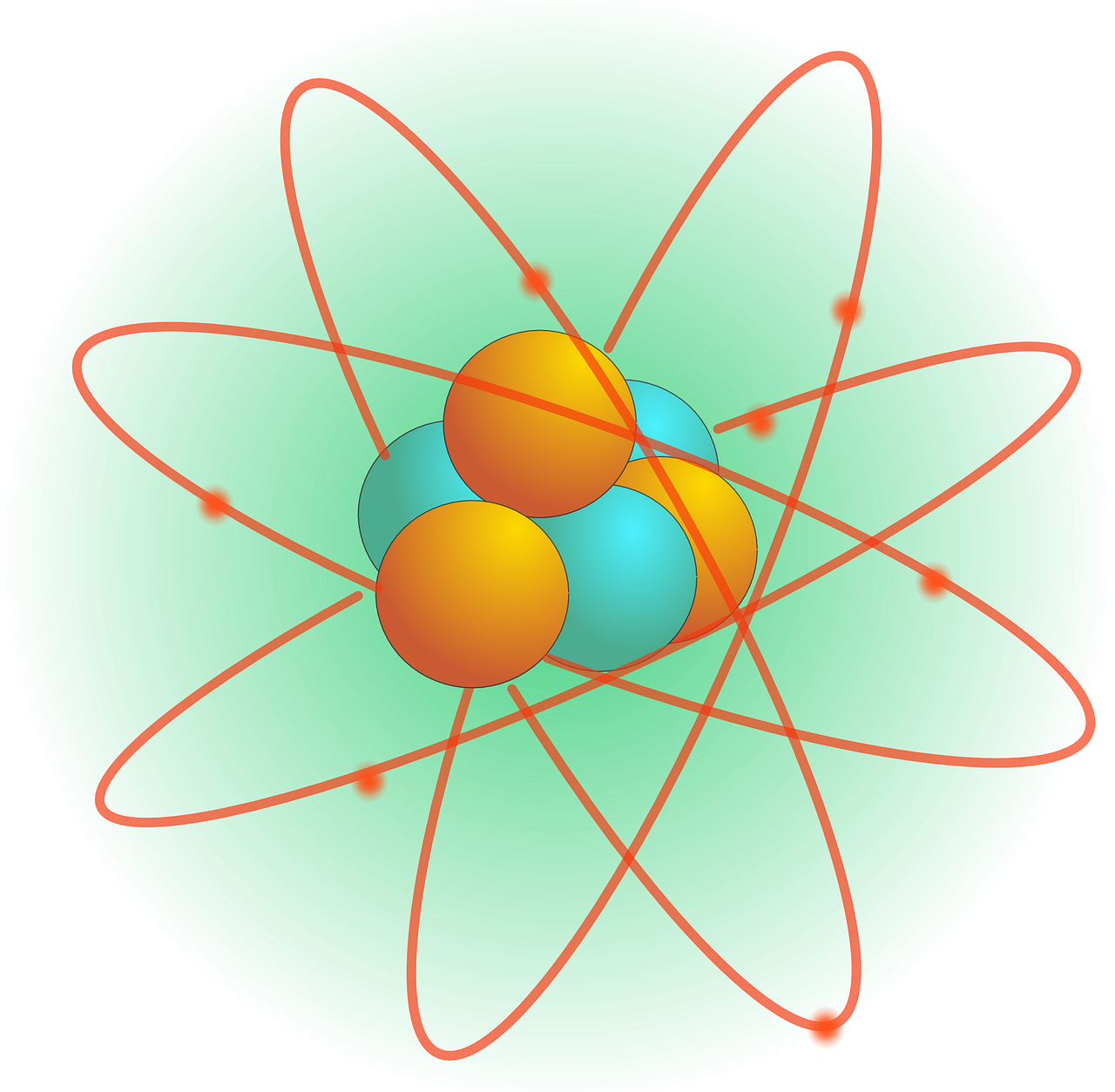 KS4-21-01:
Explore inside atoms